Программа по профориентации «Зову в профессию»
МАДОУ «Детский сад № 35»
г. Энгельс 2017 г.
Актуальность Программы продиктована потребностями современного мира.
В 2015 году Правительством РФ утверждена Стратегия (от 29 мая 2015 года № 996-р) развития воспитания в Российской Федерации на период до 2025 года.
Перед каждым дошкольным учреждением стоит задача реализации данной Стратегии. Для решения этой задачи и разработана данная Программа в нашем учреждении. Не смотря на то, что перед дошкольником не стоит проблема выбора профессии, дошкольное образовательное учреждение является первой важной ступенью, закладывающей знания и основы для профессионального самоопределения в будущем.
Уникальность программы состоит в её ориентированности на знакомство воспитанников с профессиями родного края
Цель Программы: формирование у дошкольников представлений о мире профессий  с учётом регионального компонента.
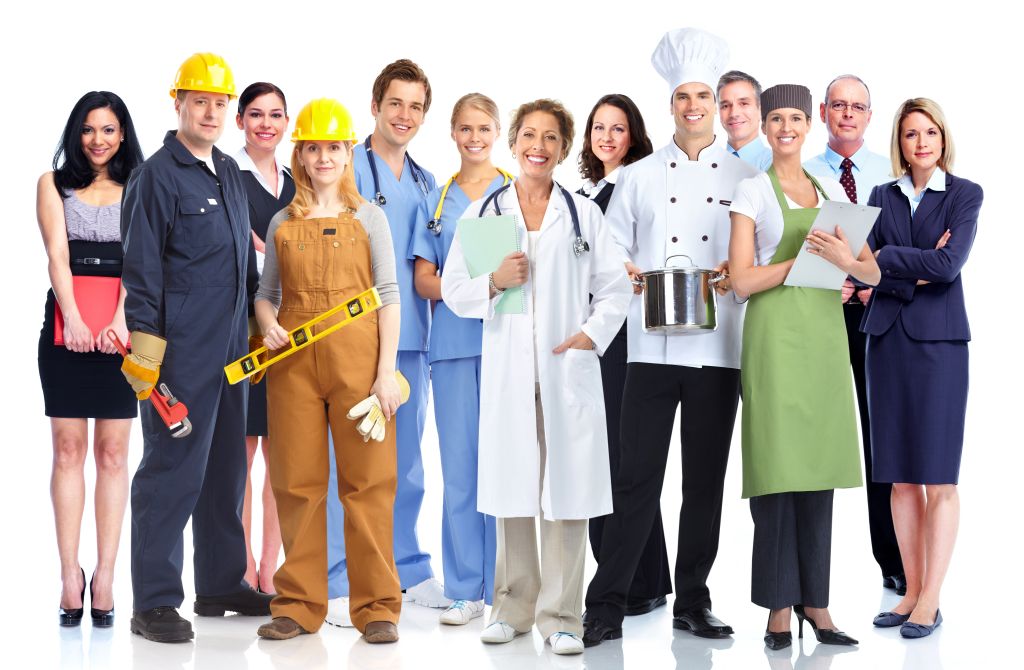 Задачи:
формировать позитивные установки и уважительное отношение к трудовой деятельности и профессиям взрослых; 
обогащать представления детей о профессиях родного края; 
создавать условия для закрепления представлений о трудовых действиях, результатах труда, названии оборудования и т.п. ;
формирование бережного отношения к результату труда.
Младший  дошкольный возраст  (3-4 года).
Задачи работы:
- формировать первоначальные представления о некоторых видах труда взрослых (кондитер, птичница, строитель, фармацевт), простейших трудовых операциях и материалах;
- формировать бережное отношение к результату труда;
- формировать эмоционально-положительное отношение к труду и профессиональному миру; 
- развивать интерес к профессиям, связанным со спецификой местных условий;
- развивать представления об использовании безопасных способов выполнения профессиональной деятельности людей знакомых профессий
Средний  дошкольный возраст (4-5 лет).
Задачи работы:
- формировать представление о профессиях, направленных на удовлетворение потребностей человека и общества (хлебозавод, молочный комбинат, швея, автомеханик);
- формировать представление о сложных трудовых операциях и механизмах;
- формировать первичные представления о мотивах труда людей;
- учить сравнивать профессии;
- учить вычленять результат труда;
- продолжать знакомить с профессиями, связанными со спецификой местных условий;
- продолжать формировать эмоционально-положительное отношение к труду, и бережное отношение к результатам труда;
- развивать представления об использовании безопасных способов выполнения профессиональной деятельности людей знакомых профессий.
Старший дошкольный  возраст (5-7 лет).
Задачи работы с детьми 5-6 лет:
- расширять и систематизировать представления о труде взрослых (авиабаза, Волга-река, гончарная мастерская, Макдоналдс), материальных и нематериальных результатах труда, его личностной и общественной значимости;
- расширять и систематизировать представления о разнообразных видах техники, облегчающей выполнение трудовых функций человека;
- формировать первоначальные представления о труде как экономической категории;
- продолжать знакомить с профессиями, связанными со спецификой местных условий;
- продолжать формировать эмоционально-положительное отношение к труду, и бережное отношение к результатам труда;
- обогащать представления об использовании безопасных способов выполнения профессиональной деятельности людей знакомых профессий.
Задачи работы с детьми 6-7 лет:
- расширять и систематизировать представления о различных видах труда взрослых (оптика, спасатель, актёр, режиссер, каскадёр, археолог);
- расширять и систематизировать представления о профессиях, связанных со спецификой местных условий;
- расширять представления о роли механизации в труде, о машинах и приборах – помощниках человека;
- расширять и систематизировать представления о труде как экономической категории;
- продолжать формировать эмоционально-положительное отношение к труду, и бережное отношение к результатам труда;
- систематизировать представления об использовании безопасных способов выполнения профессиональной деятельности людей знакомых профессий;
- формировать представление о связи результатов деятельности людей различных профессий.
3. Особенности программы:
Программа рассчитана на весь период дошкольного образования, начиная с младшей группы. Данная Программа реализуется за рамками основной образовательной деятельности, и является дополнением к основной образовательной программе ДОУ. В соответствии с учебным планом реализации программы 1 раз в неделю проводится одно мероприятие. Продолжительность образовательной деятельности соответствует  нормам СанПин для каждой возрастной группы.
Программа предусматривает интеграцию пяти образовательных областей:
Познавательное
 развитие
Социально-
коммуникативное
 развитие
Речевое развитие
Художественно- эстетическое развитие
Физическое развитие
Длительность занятий  в соответствии с требованиями СанПиН   2.4.4.1251-03, СанПиН 2.4.1.2660-10    устанавливается в пределах:
-  15 минут для детей 3-4 лет
-  20 минут для детей 4-5 лет
-  20-25 минут для детей 5-6 лет
-  30 минут для дошкольников 6-7 лет
Методические приемы реализации Программы.
Игровые технологии являются фундаментом всего дошкольного образования. Программа предполагает активное использование технологии организации сюжетно- ролевых игр профессионально – ориентированной направленности. К наиболее распространенным сюжетам игр детей дошкольного возраста можно отнести:
Созидательные сюжеты (создание фабрики, молочного комбината, хлебокомбината, кондитерской)
сюжеты поиска и открытий («Археологи»)
сюжеты, связанные с романтикой в профессии («Авиабаза», «Волга- река»)
военные и военизированные сюжеты (МЧС)
сюжеты, связанные с искусством («Киностудия», «Гончарная мастерская»)
Планируемые результаты.
В младшей группе:
Владеет общими знаниями и понятиями о профессиях людей работающих в кондитерской, на птицефабрике, на стройке, в аптеке. Знаком с  профессиональными действиями, с предметами-помощниками. Умеет  применять полученные знания о профессиях в играх. Имеет представление о различных видах кондитерских изделий, местом их производства и реализации, а так же о пользе и вреде сладостей. Знает  виды домашних птиц, знаком  с понятием «птицефабрика», профессией птицевода, птичницей, ветеринара - «врачом птиц» их трудом. 
Знаком с понятием «стройка», с профессией строитель с предметами – помощниками, с  разным строительным материалом. Имеет представления  о профессии фармацевт и понятии «аптека», о лекарственных препаратах и других товарах которые можно купить в аптеке.
В средней группе:
Владеет общими знаниями и понятиями о профессиях людей работающих на "Хлебозаводе", "Молочном комбинате", "Швейной мастерской", "Автомастерской". Имеют представления  о процессе изготовления конечной продукции, о мотивации людей, работающих на этих предприятиях.  Знают основные профессии работников данных предприятий. Умеют реализовать полученные знания в игре.
В старшей группе:
Владеет общими знаниями и понятиями о профессиях людей работающих по теме «Авиабаза», «Волга-река», «Макдональдс», «Гончарная мастерская». Знаком с  профессиональными действиями, с предметами-помощниками. Умеет  применять полученные знания о профессиях в играх.  Имеет представление о различных видах воздушного транспорта, профессий связанных с речным транспортом, о старинных ремеслах. 
Знает  виды самолетов, знаком  со спецификой  речного транспорта, с учреждениями Макдональдс, мастерством гончаров, гончарным кругом. 
Знаком с понятием водный транспорт, с предметами по работе с глиной, с профессией менеджер, его обязанностями (встречать гостей, накрывать столы, приносить заказ, рассчитывать посетителей). Имеет представления  о профессии аниматор, о  специфике этой работы.
В подготовительной группе:
Знает о назначении техники и материалов в трудовой деятельности взрослых; называет профессии разных сфер деятельности людей; различает профессии по существенным признакам; называет профессионально важные качества представителей разных профессий; выделяет структуру трудовых процессов (цель, материалы, инструменты, трудовые действия, результат); объясняет взаимосвязь различных видов труда и профессий; объясняет роль труда в благополучии человека; моделирует в игре отношения между людьми разных профессий; участвует в посильной трудовой деятельности взрослых; положительно относится к трудовой деятельности, труду в целом; демонстрирует осознанный способ безопасного поведения в быту.
Социальное партнерство, преемственность со школой, взаимодействие с родителями.
Современная дошкольная образовательная организация является открытой социальной системой. Поэтому важным условием реализации Программы является активное взаимодействие с социумом. Полезным и профориентационно направленным может быть сотрудничество с такими предприятиями экономической и социальной сферы как детская поликлиника, почта, библиотека, музей, детско- юношеско спортивная школа и т.п.
Вовлечение родителей в педагогический процесс также является важным условием реализации Программы. Взаимодействие с родителями по профориентации может осуществляться через:
-анкетирование
-консультации, беседы ( «Кем быть?»)
-совместные выставки детского творчества и фотовыставки  («Профессии моей семьи», «Все работы хороши», «Кем работают наши папы» и т.п.)
Привлечение родителей к созданию атрибутов к играм, к созданию развивающей предметно пространственной среды ( сюжетно- ролевые игры, прогулочные участки), к проектной деятельности
участие родителей в праздниках, развлечениях, соревнованиях, встречах («День труда», «Встречи с людьми интересных профессий» и т.п.)
совместные экскурсии на предприятия города.
Материально- техническое обеспечение программы:
Техническое обеспечение:
Мультимедийная установка
Проектор
Ноутбук
Телевизор.
Методические пособия:
Куцакова Л. В. Трудовое воспитание в детском саду «Для занятий с детьми 3-7 лет».
Губанова Н. Ф. Развитие игровой деятельности. Младшая группа (3-4 года). 
Губанова Н. Ф. Развитие игровой деятельности. Средняя группа. (4-5 лет). 
Губанова Н. Ф. Развитие игровой деятельности. Старшая группа. (5-6 лет) 
Губанова Н. Ф. Развитие игровой деятельности Подготовительная к школе группа (6-7 лет)
Алябьева Е.А. Поиграем в профессии. Занятия, игры, беседы с детьми 5-7 лет.
Алябьева Е.А. Поиграем в профессии. Кн.2. Занятия, игры, беседы с детьми 5-7 лет.
Заболотная Э. Умная книга: профессии.
Профессии. Лучшая энциклопедия в картинках для малышей.
Лыкова, Касаткина, Пеганова: Играют девочки. Гендерный подход в образовании.
Лыкова, Касаткина, Пеганова: Играют мальчики. Гендерный подход в образовании.
Наглядно- дидактические пособия:
Серия «Рассказы по картинкам:
«Профессии»,
Серия «Расскажите детям о…»:
«Расскажите детям о бытовых приборах», «Расскажите детям о рабочих инструментах», «Расскажите детям о транспорте», «Расскажите детям о специальных машинах», «Расскажите детям о хлебе».
Игры:
Детское Лото «Профессии»
Мини-игры «Профессии» 4-6 лет
Развивающая игра «Профессии»
Настольная игра Познаем мир «Профессии»
Лото детское «Кем быть или профессии».
Лэпбуки по профессиям:
Кондитерская
Хлебозавод
Аптека/оптика
Гончарная мастерская «Народные умельцы»
Молочный комбинат
Швейная мастерская
Птицефабрика
Стройка
Автомастерская
МЧС
Археологи (палеонтологи)
Киностудия
Макдоналдс
Волга- река
Авиабаза
Сюжетно- ролевые игры и атрибуты к ним:
Кондитерская
Хлебозавод
Аптека/оптика
Гончарная мастерская «Народные умельцы»
Молочный комбинат
Швейная мастерская
Птицефабрика
Стройка
Автомастерская
МЧС
Археологи (палеонтологи)
Киностудия
Макдоналдс
Волга- река
Авиабаза
Кондитерская
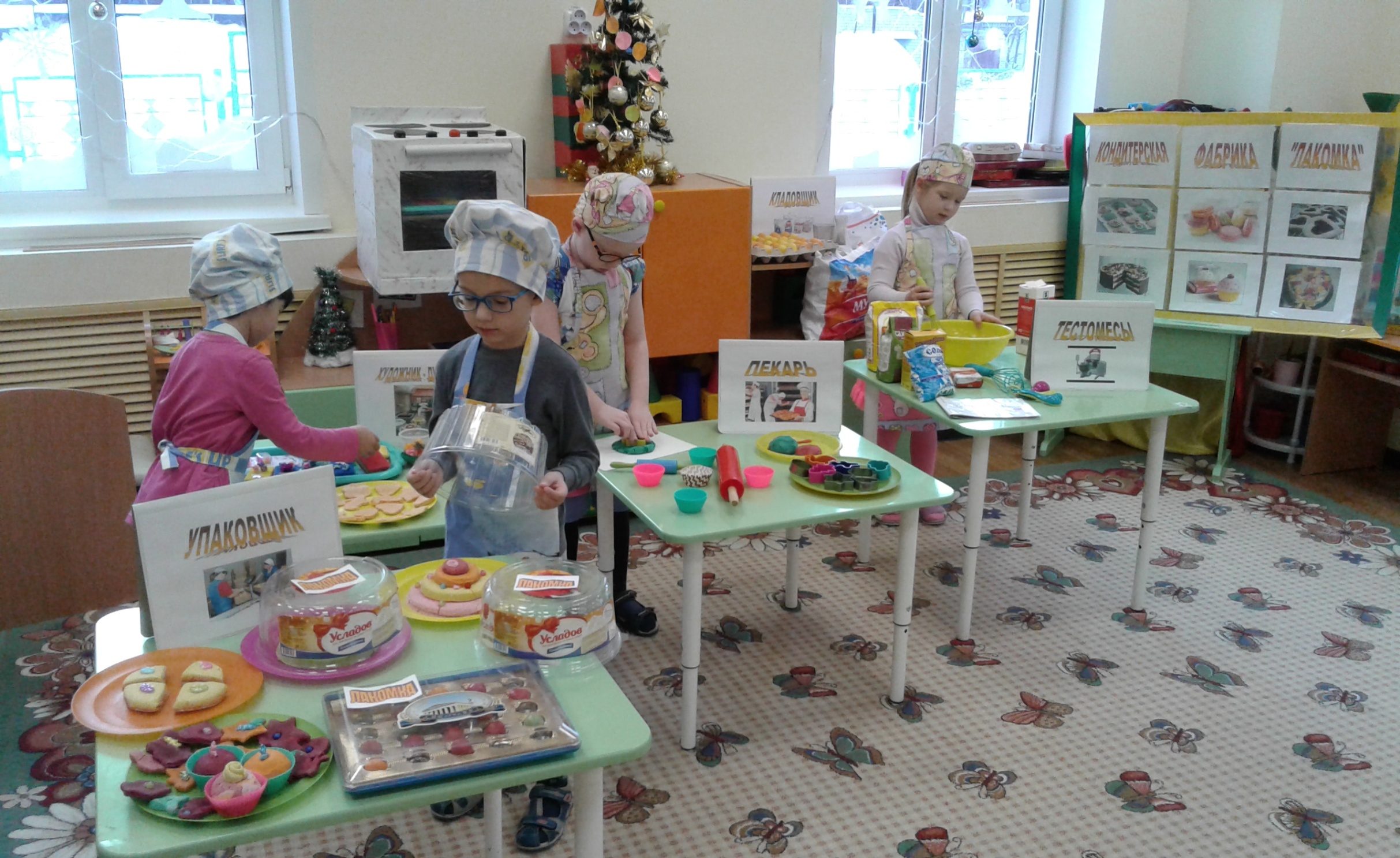 Хлебозавод
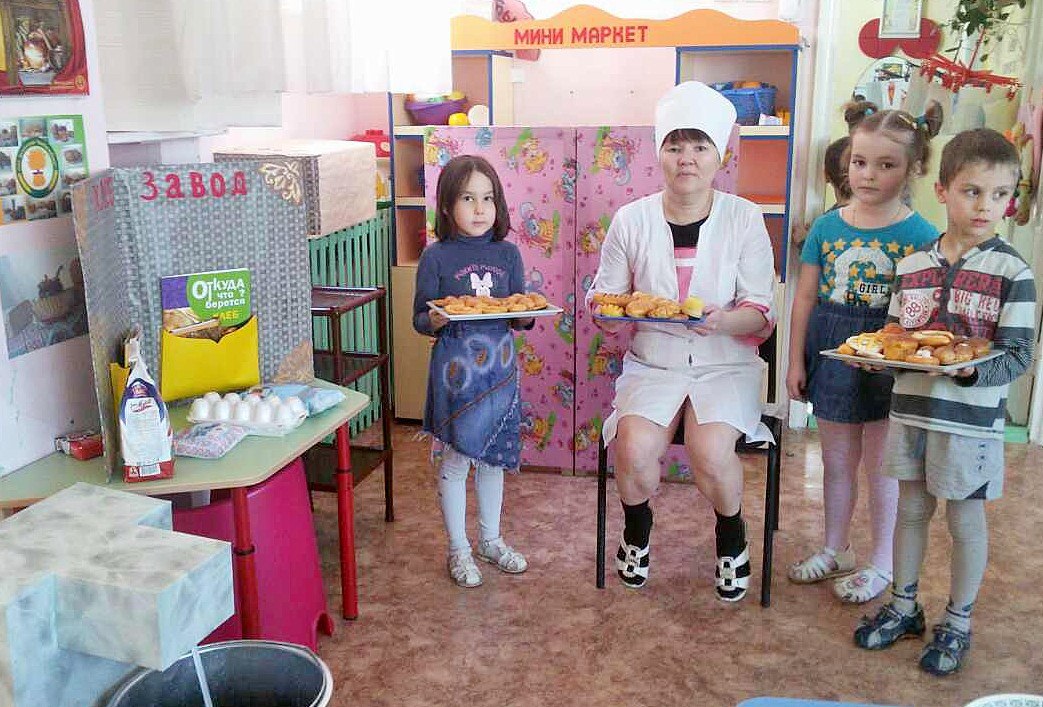 Аптека/оптика
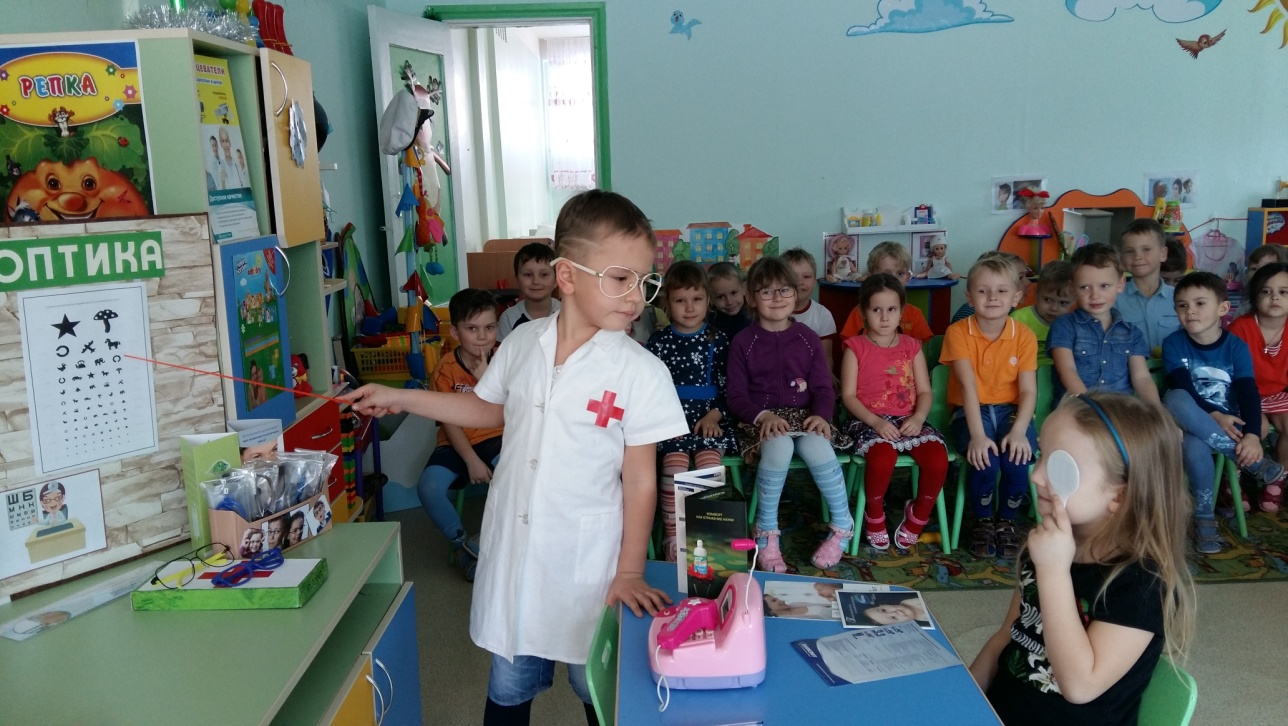 Гончарная мастерская «Народные умельцы»
Автомастерская
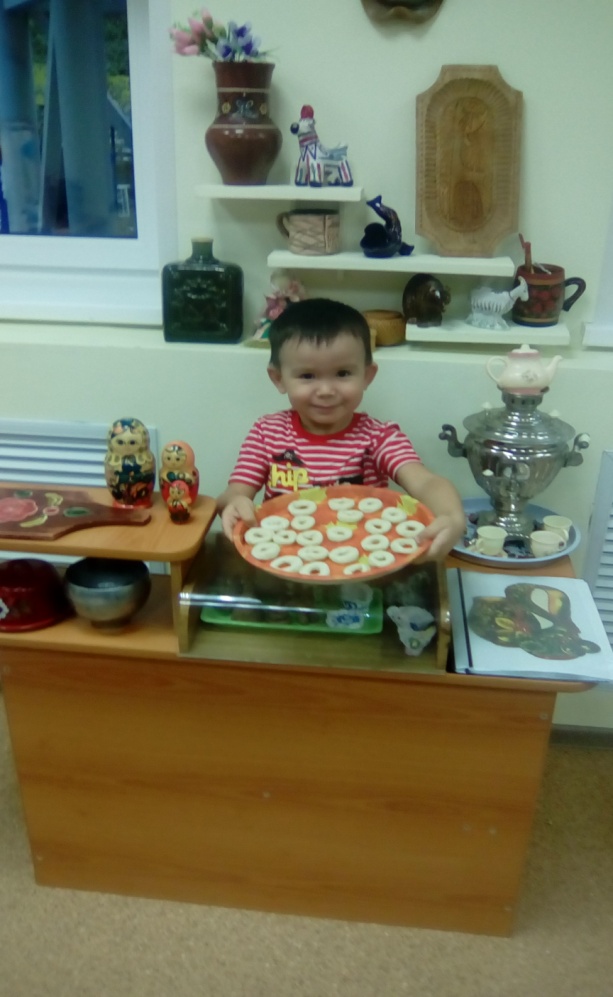 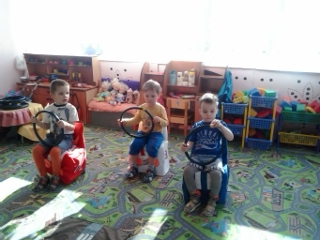 Молочный комбинат
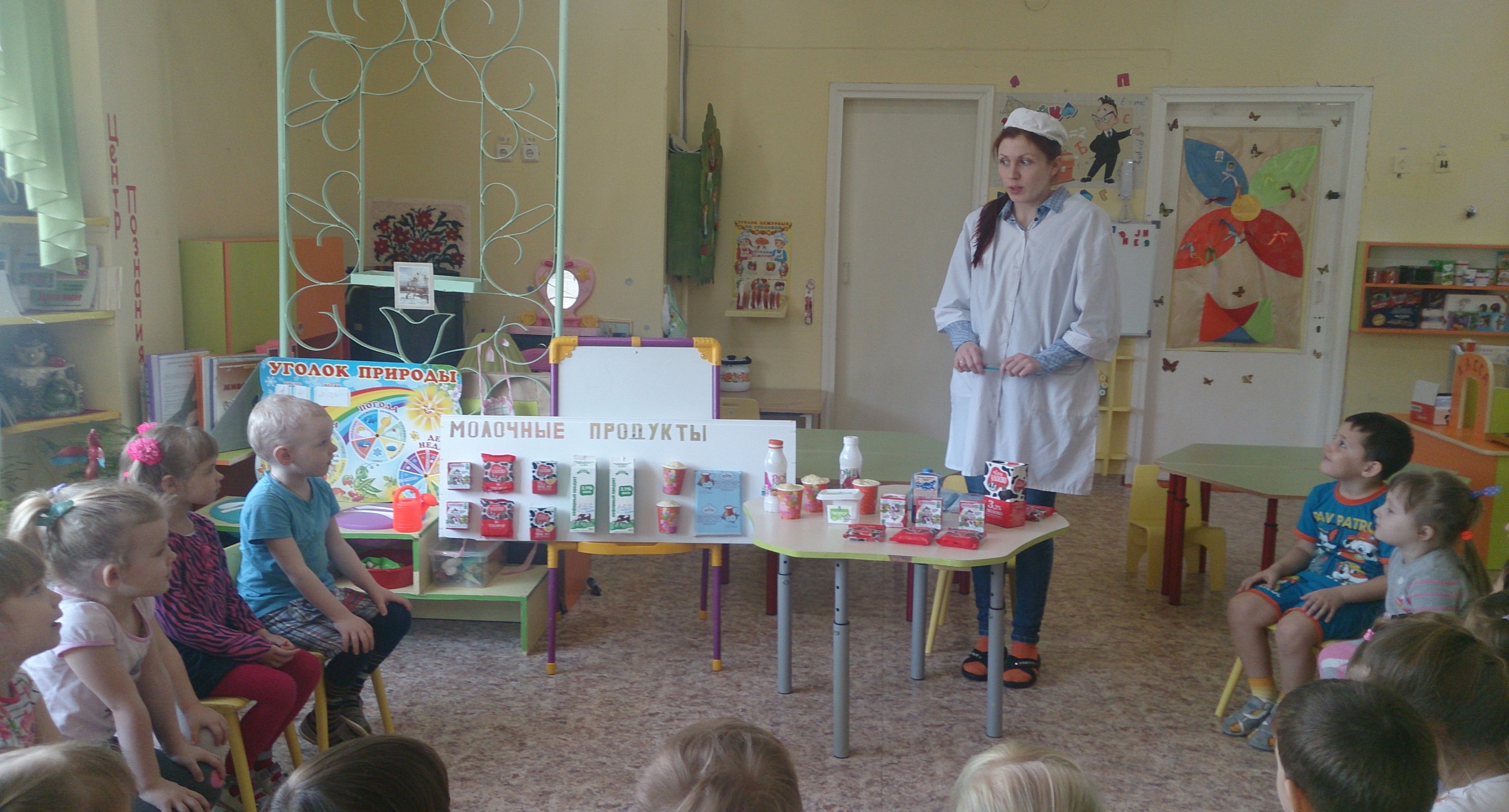 Швейная мастерская
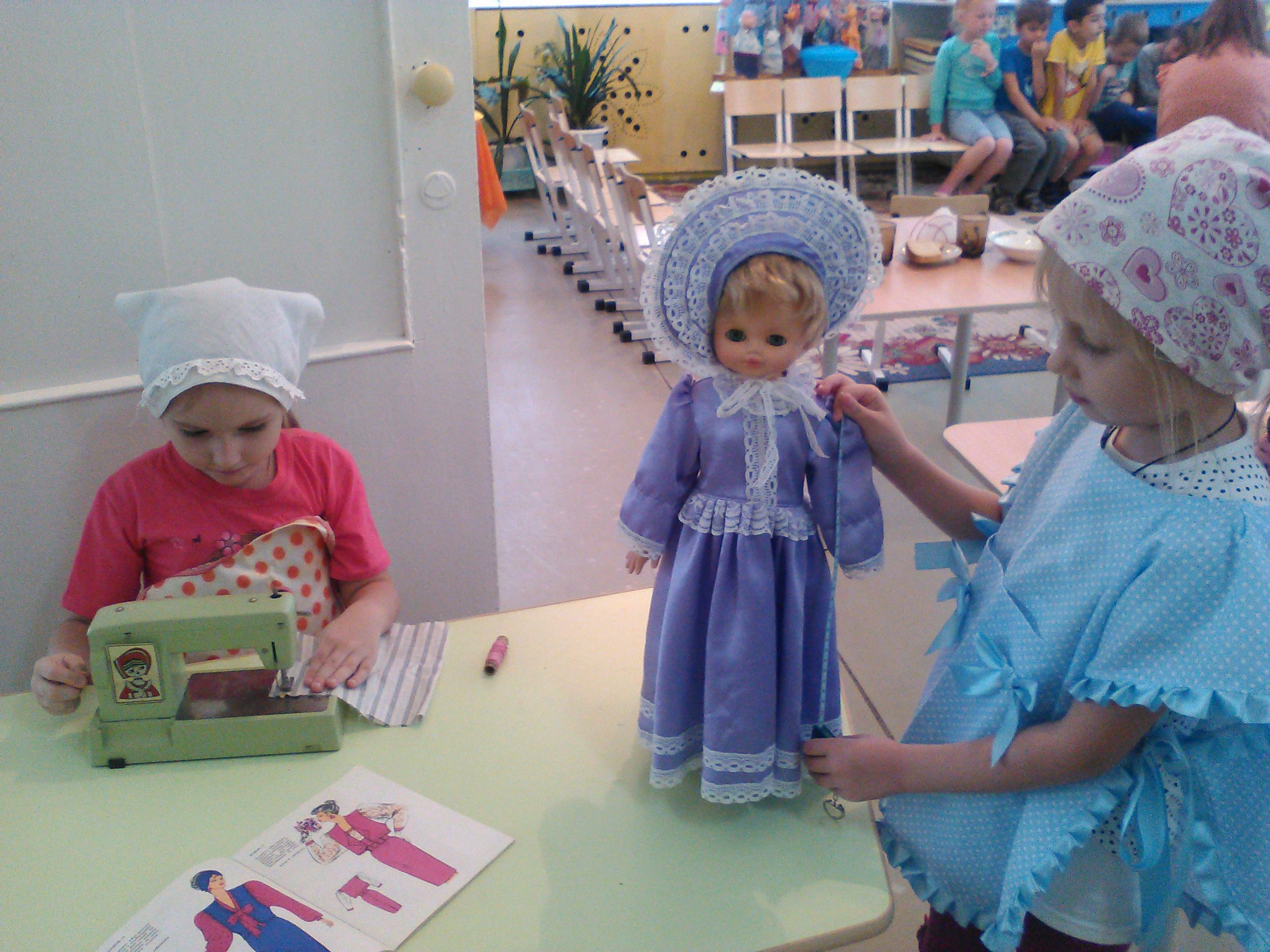 Птицефабрика
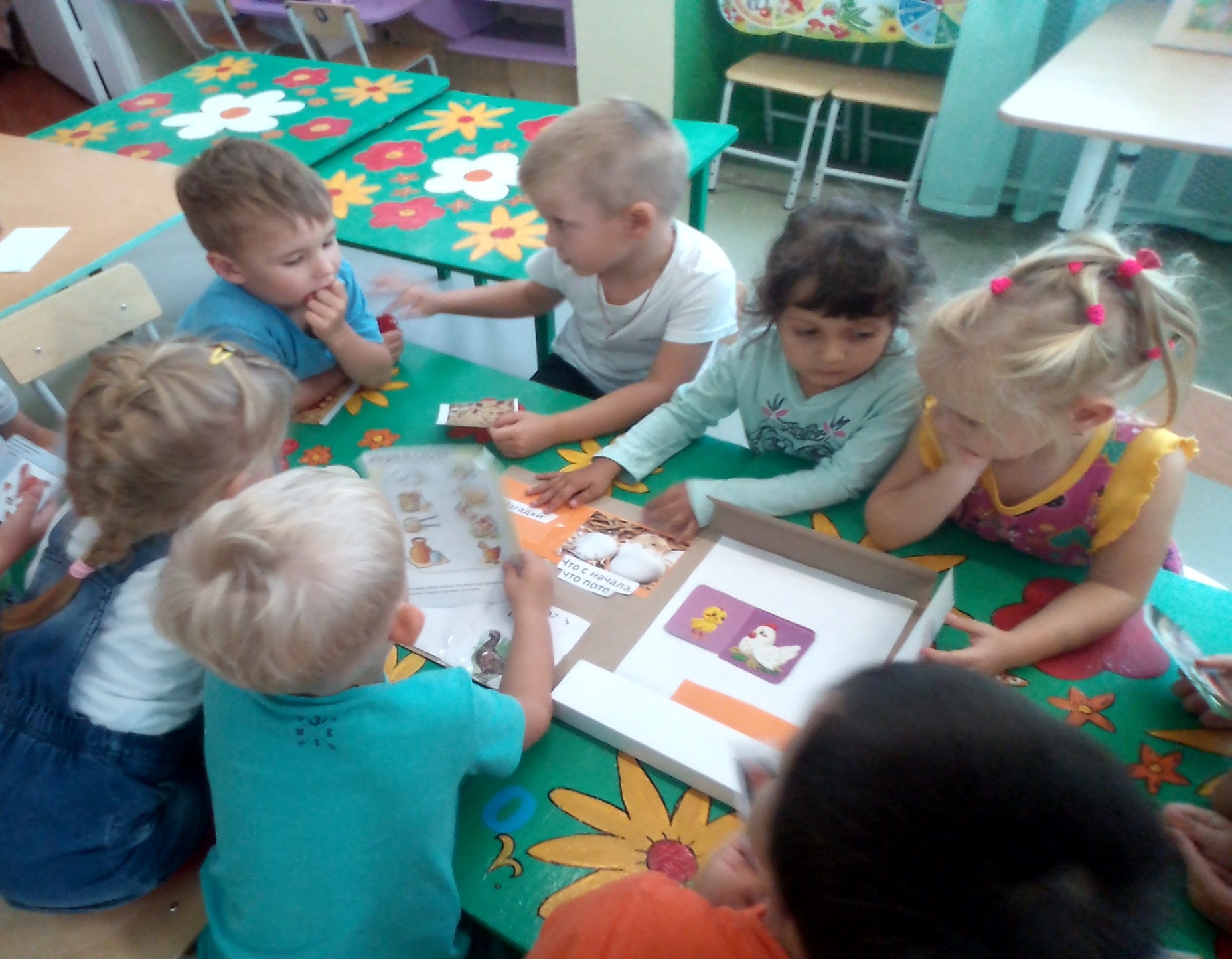 Стройка
Макдоналдс
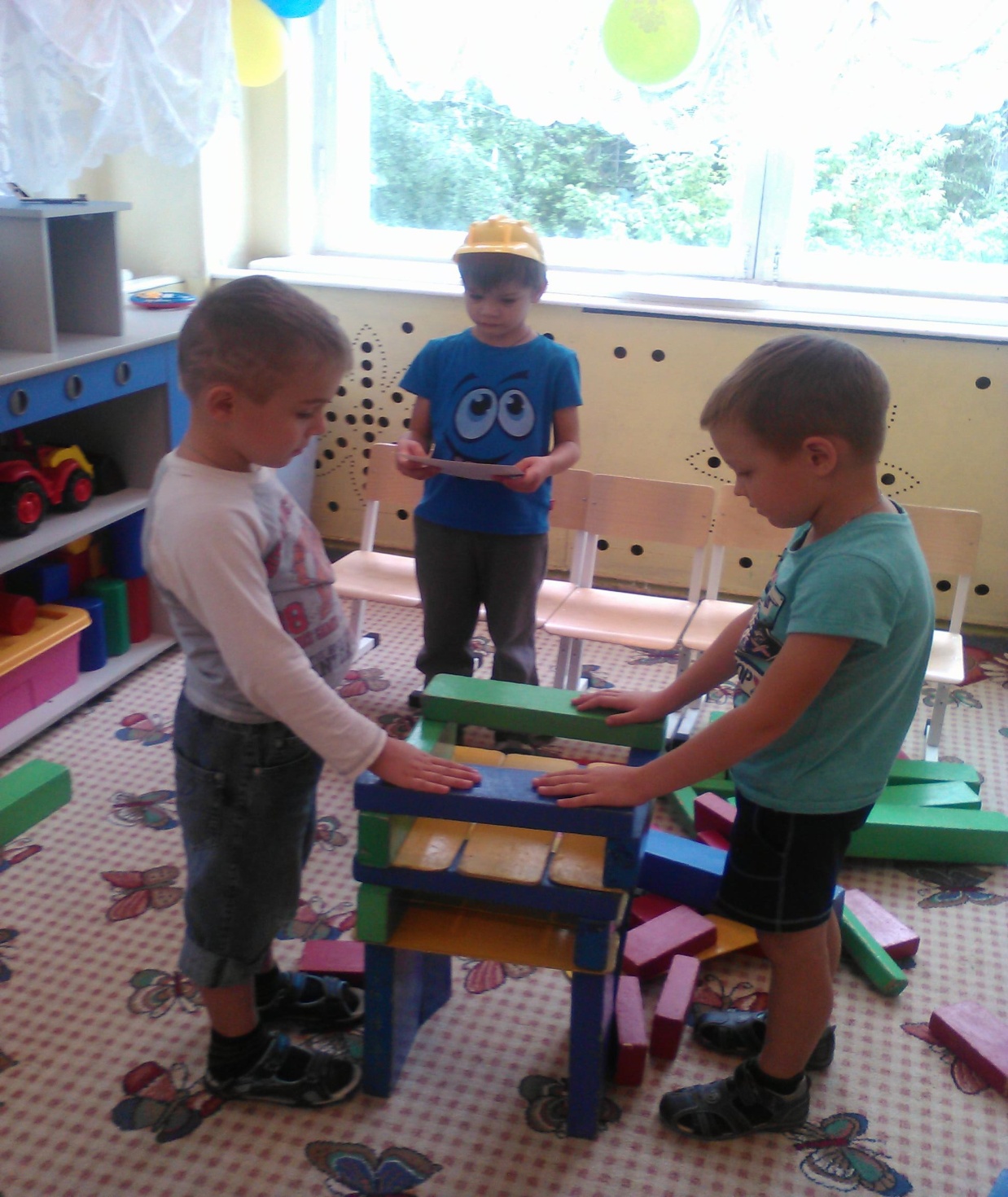 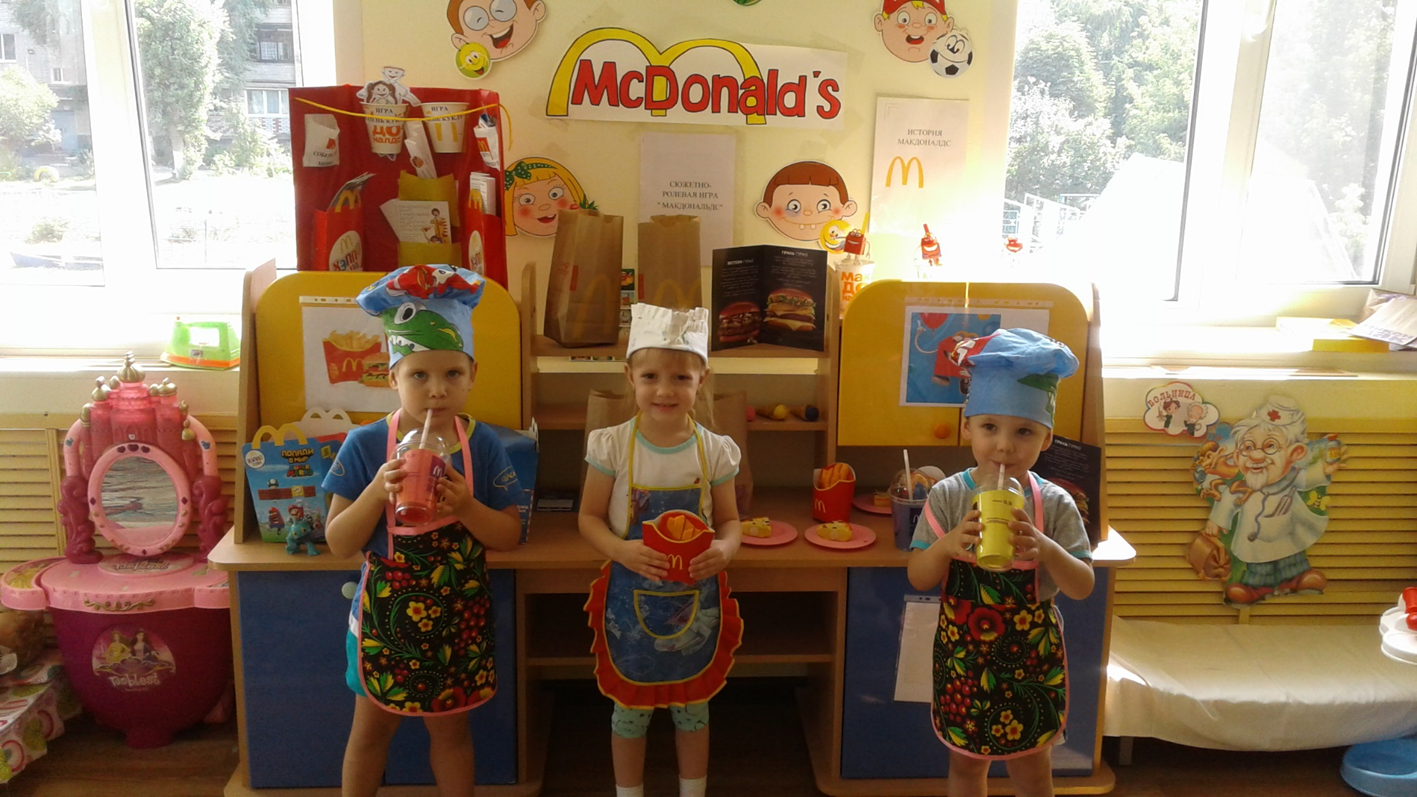 МЧС
Археологи
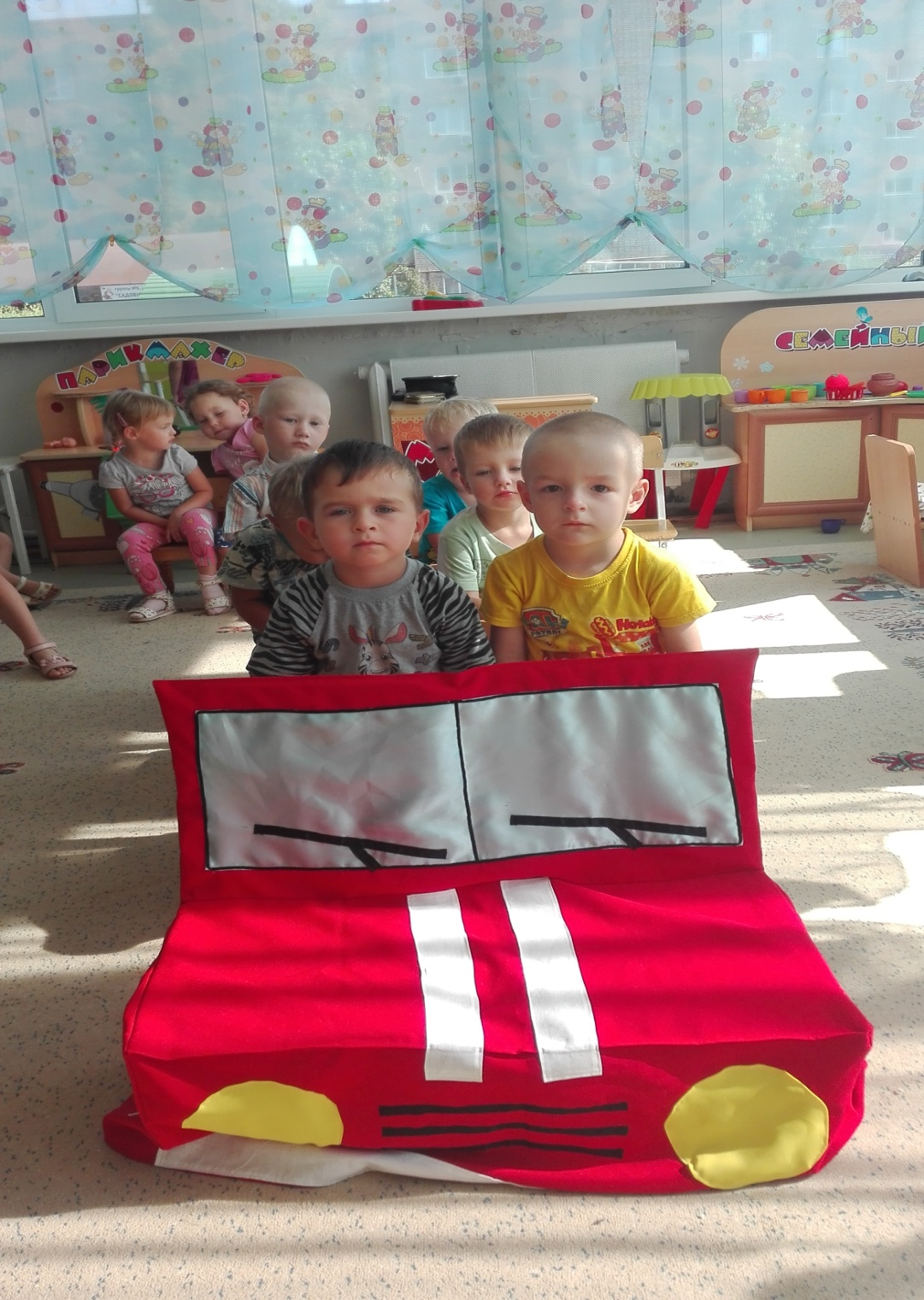 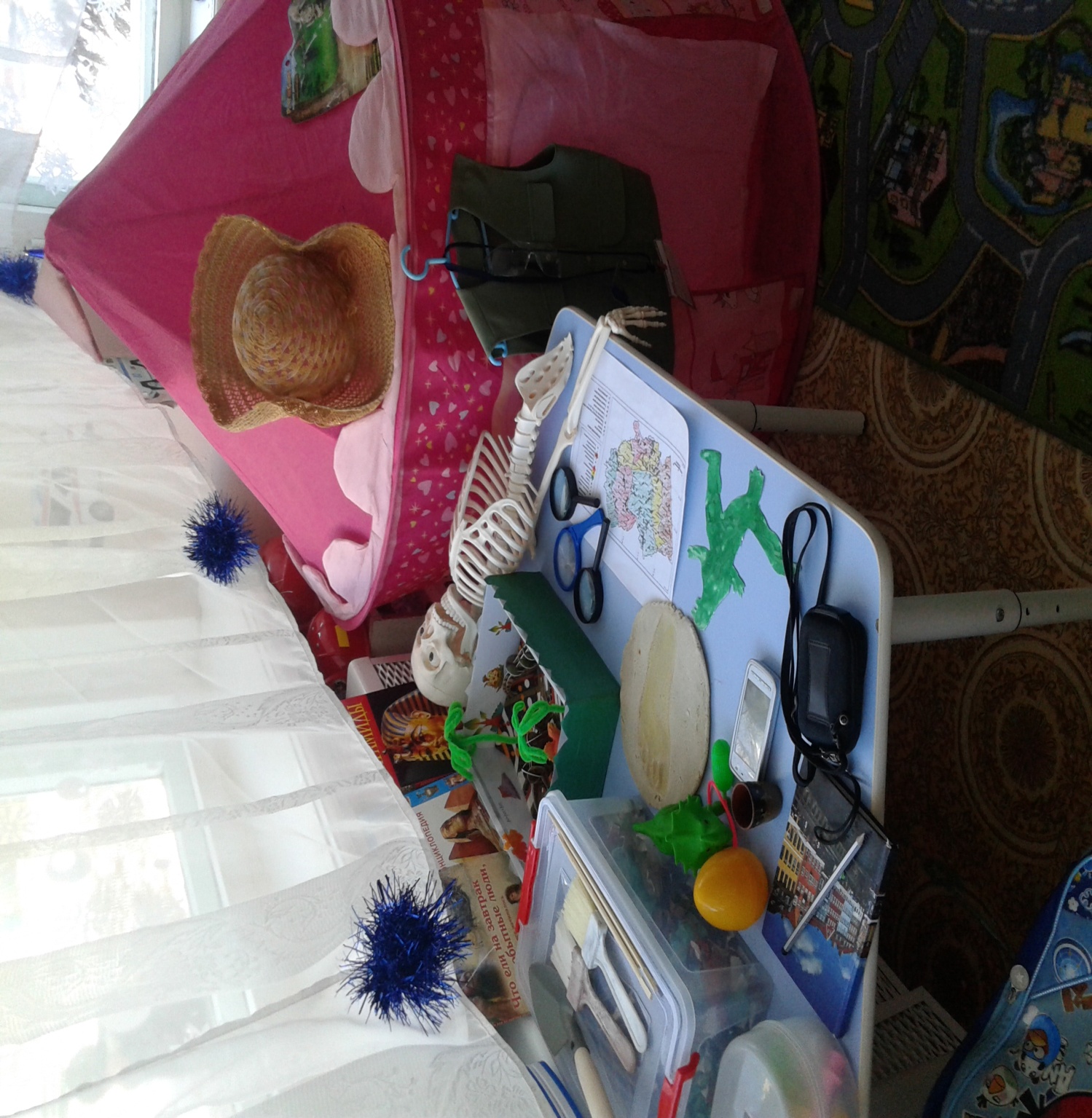 Киностудия
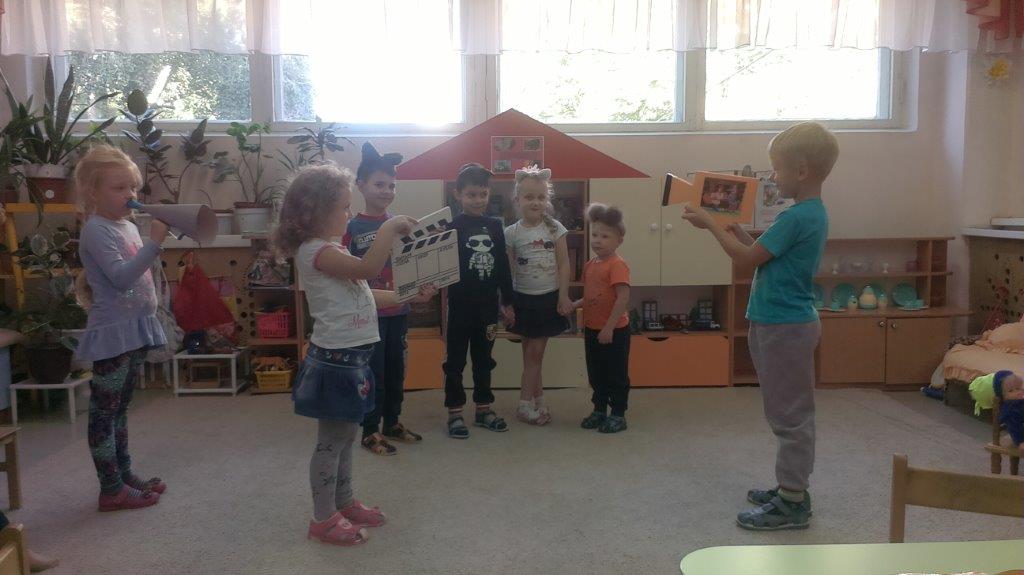 Авиабаза
Волга- река
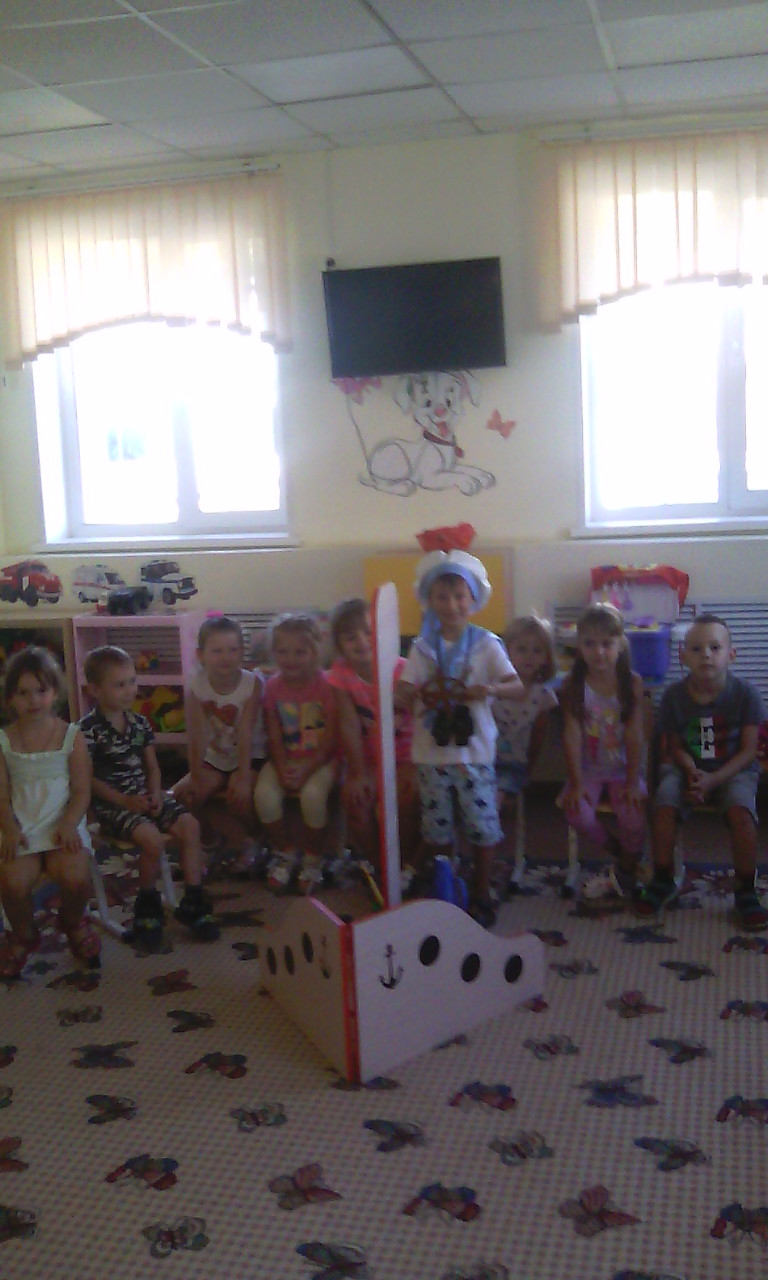 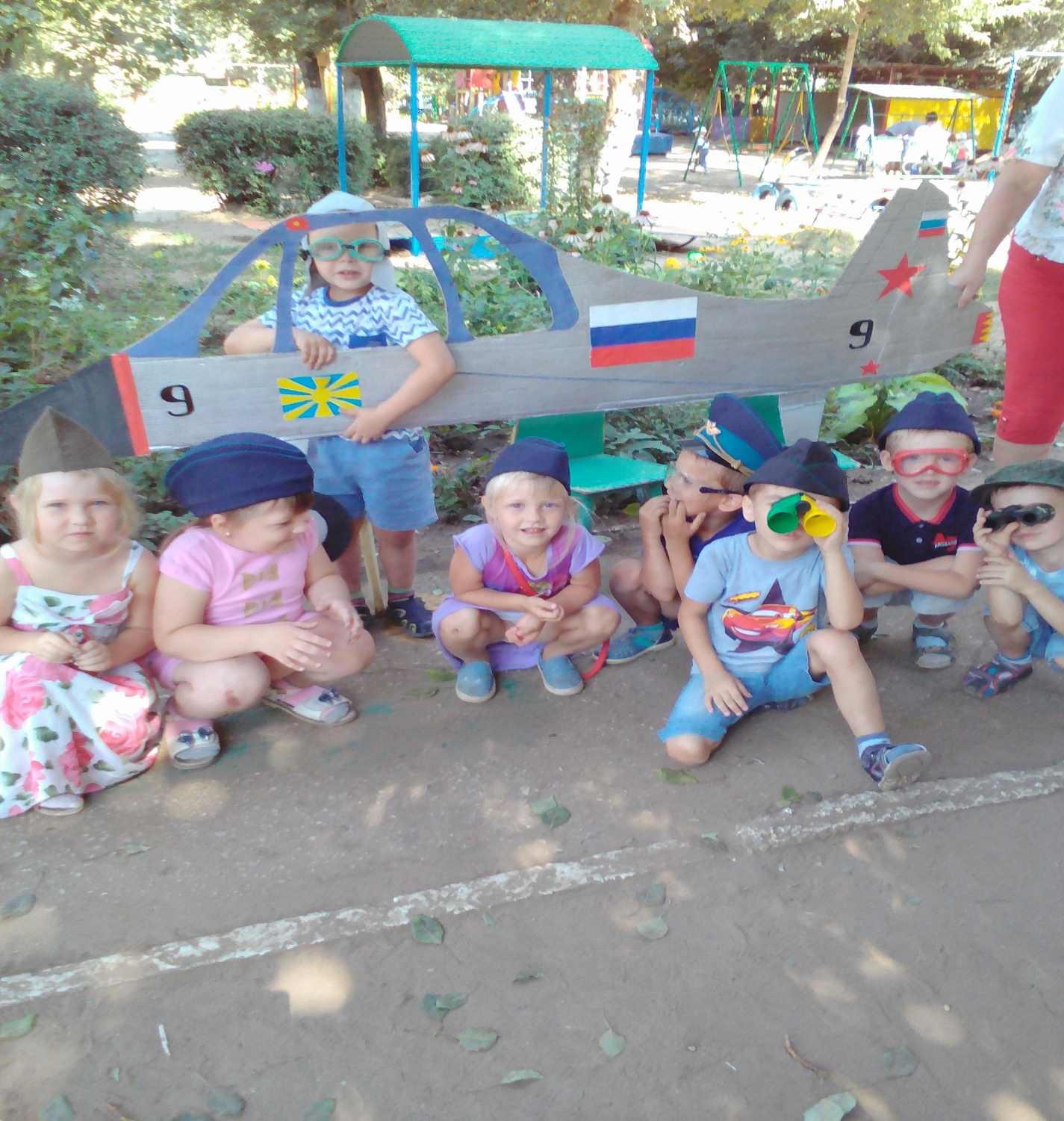 Спасибо за внимание!